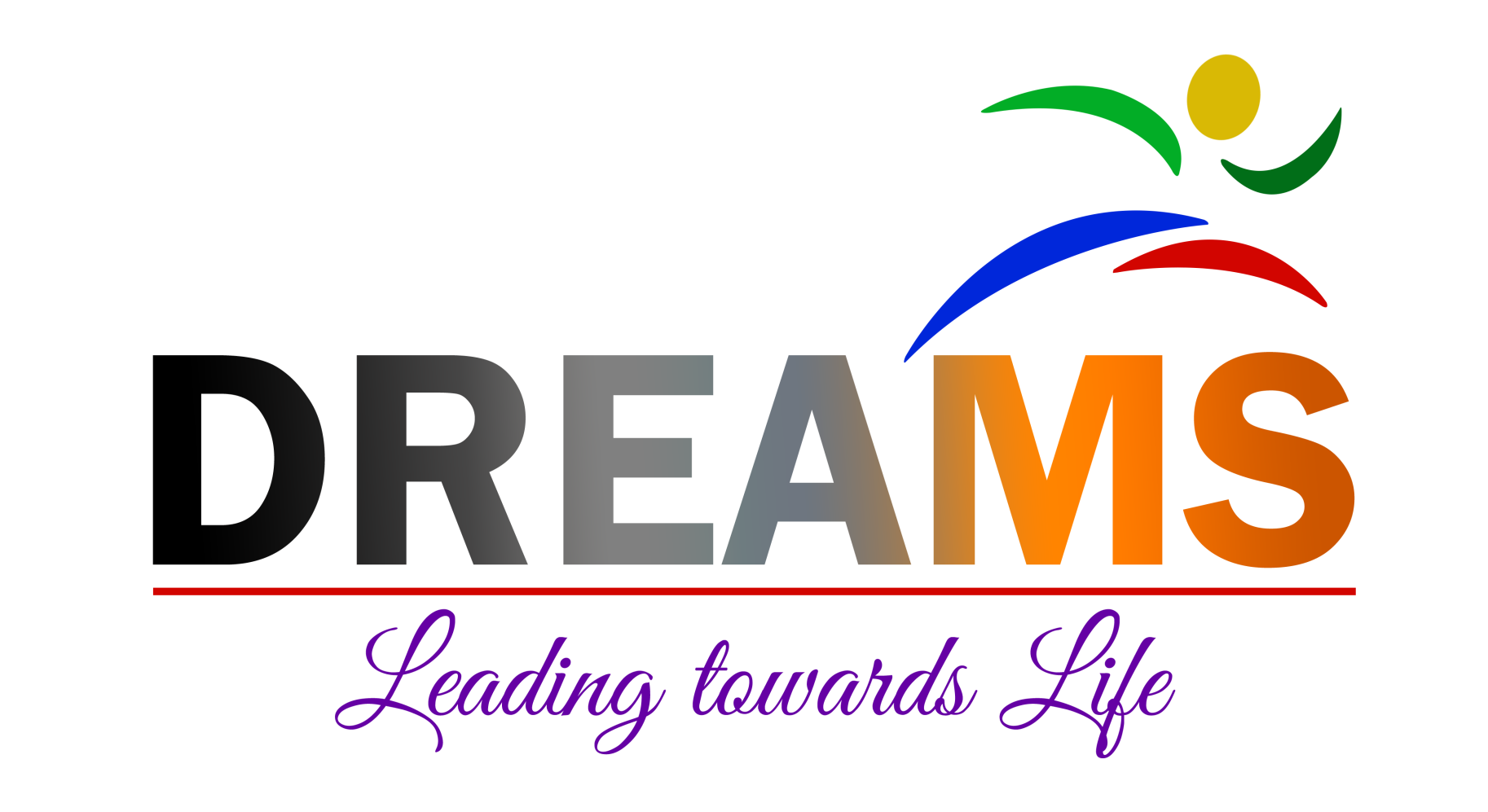 (De-addiction, Reformation & Entrepreneurial Assistance for Making a Safe Society)
Mission: 
Our mission is to directly help the addicted victims and prevent others from falling into addiction
Vision: 
A safe city capable of satisfying life ambitions of each and every inhabitant free from threats posed by violence and crimes due to drug addiction.
Genesis
Slum
Crime
Drugs
Contextual Reality of Bhubaneswar City
Structure of Team DREAMS
Breaking the Vicious Cycle
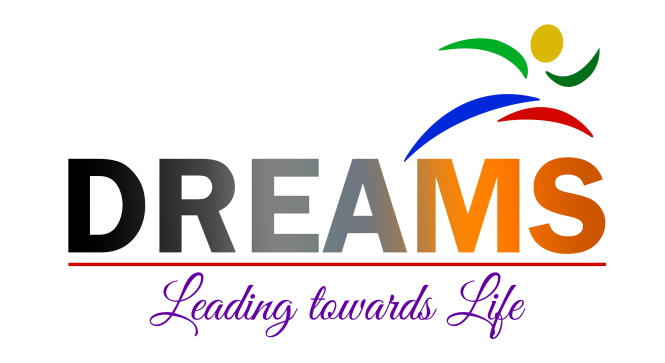 Inauguration
Multi stakeholder consultation & inception workshop
Agreement of Partnership signed between Commissionerate of Police and Indian Institute of Education & Care(IIEC)
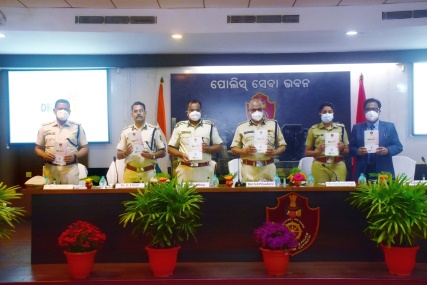 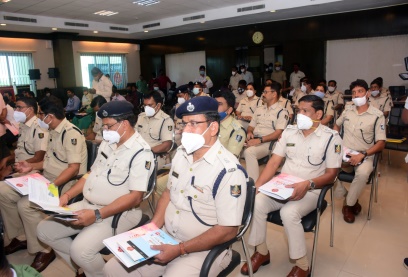 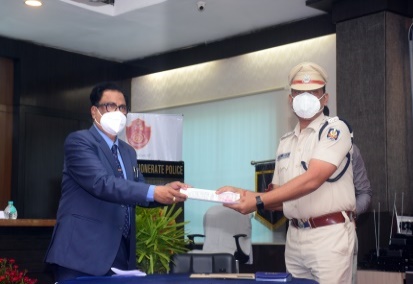 Social Outreach
Dreams Title Song
Community meetings in slums 
Seminars/workshops at schools/colleges/university
Competitions(Slogan writing, art & debate)
IEC Materials
Radio Talk Show
4000 youths connected with the issue
Community meetings in slums
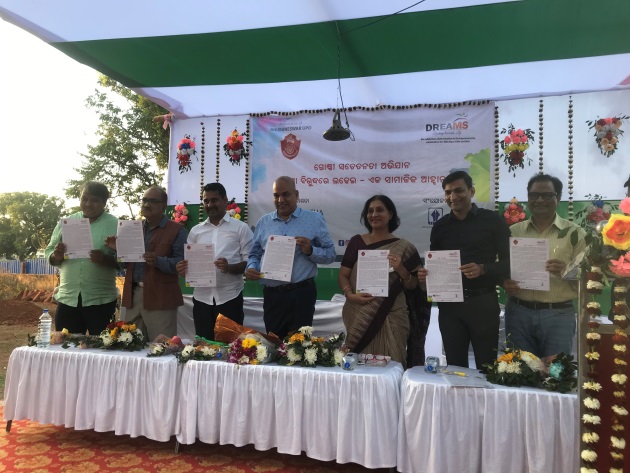 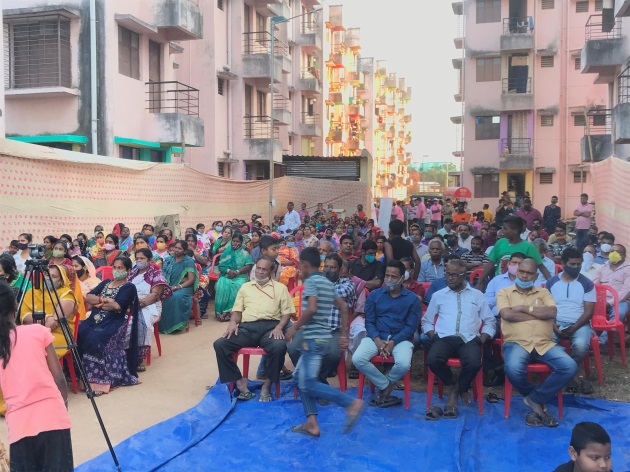 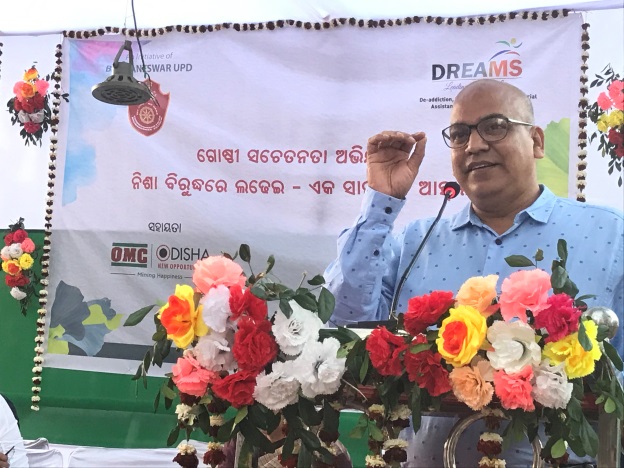 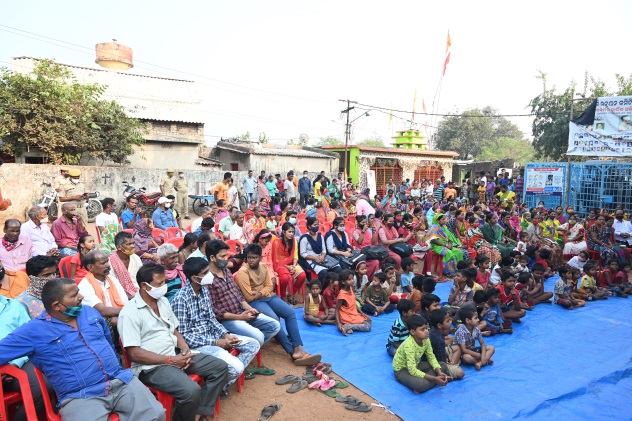 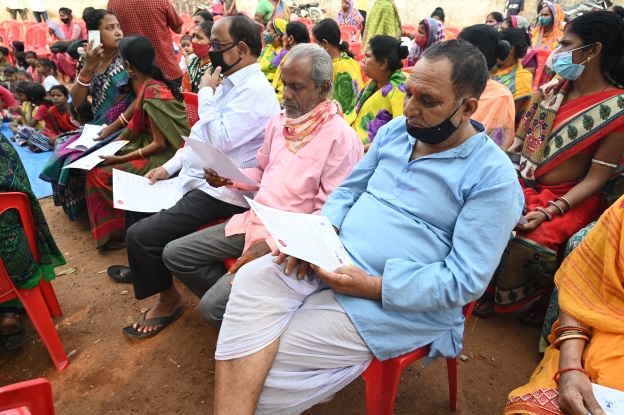 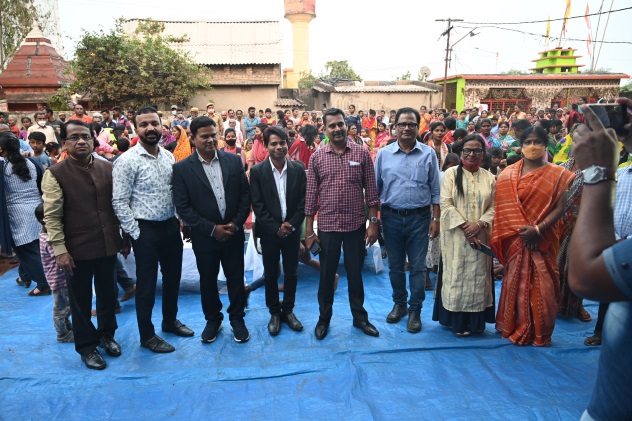 Seminars/workshops at Schools/Colleges/University
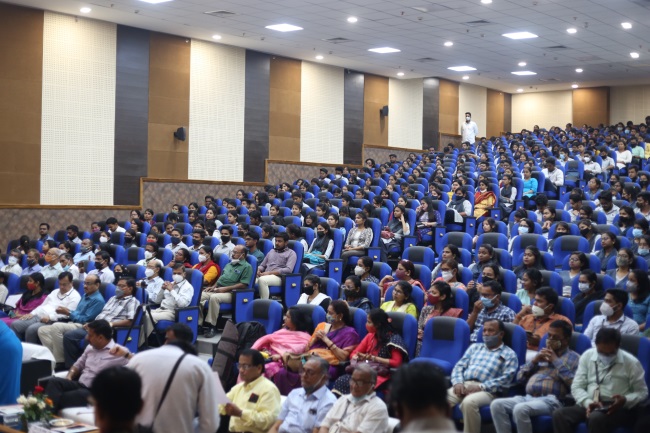 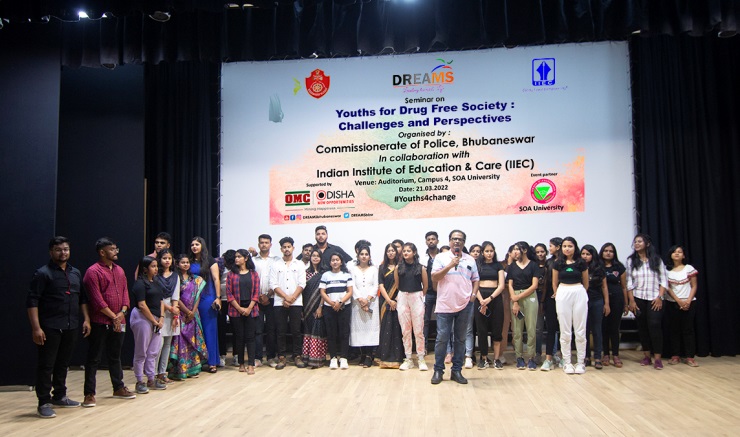 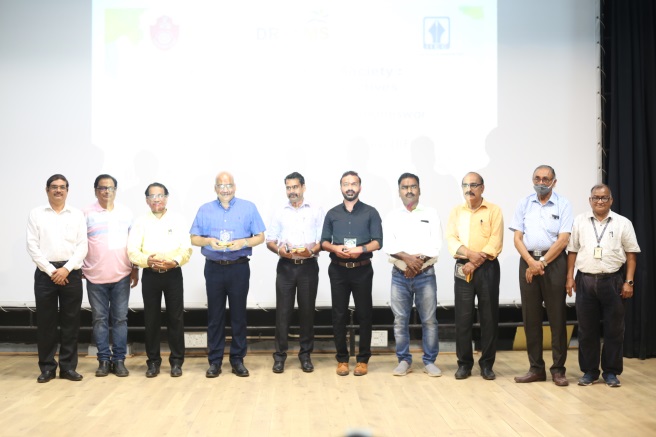 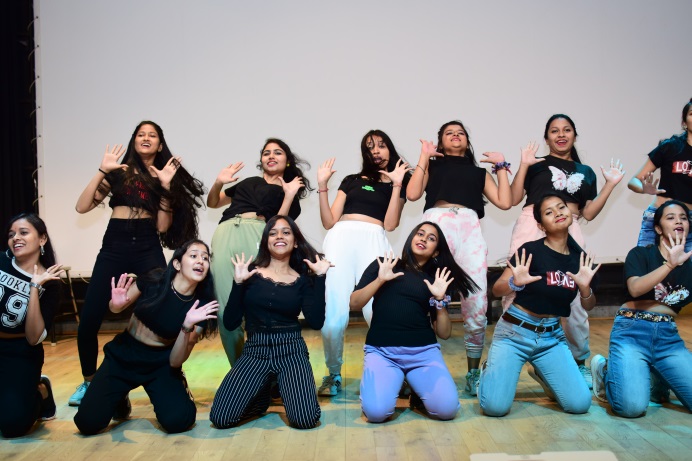 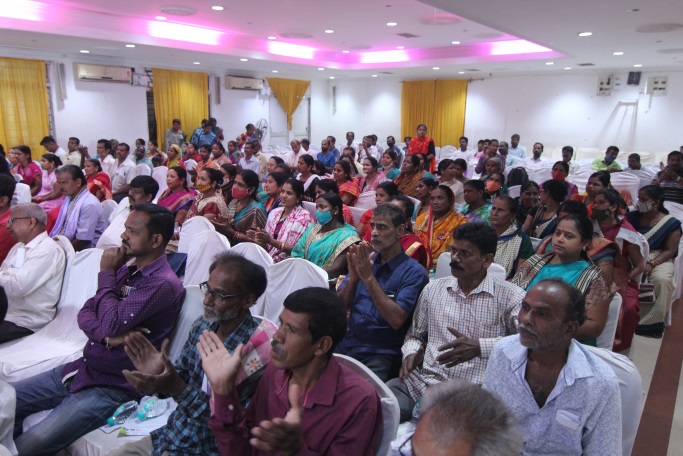 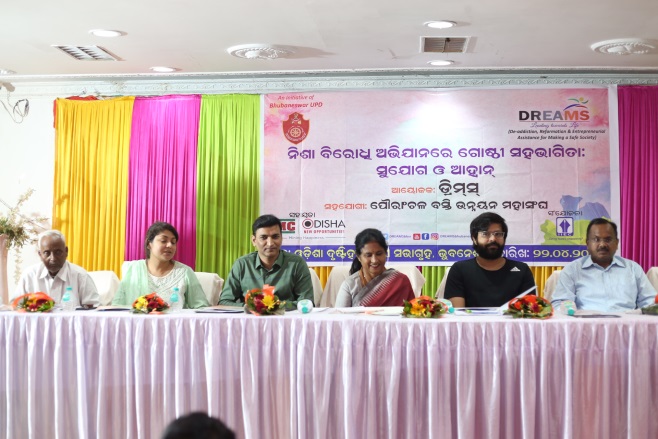 Competitions(Slogan writing, art & debate)
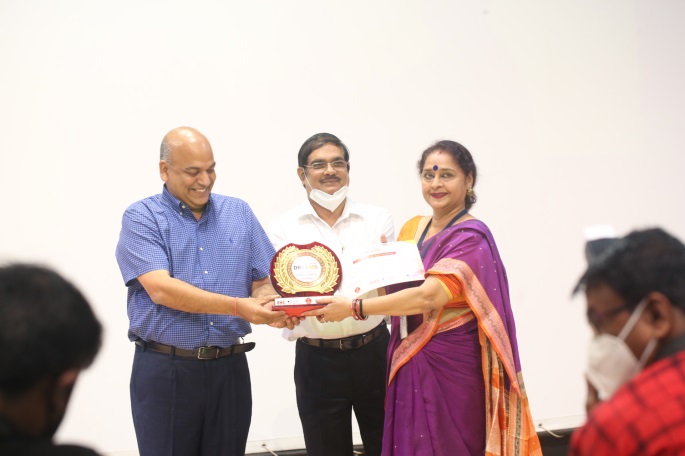 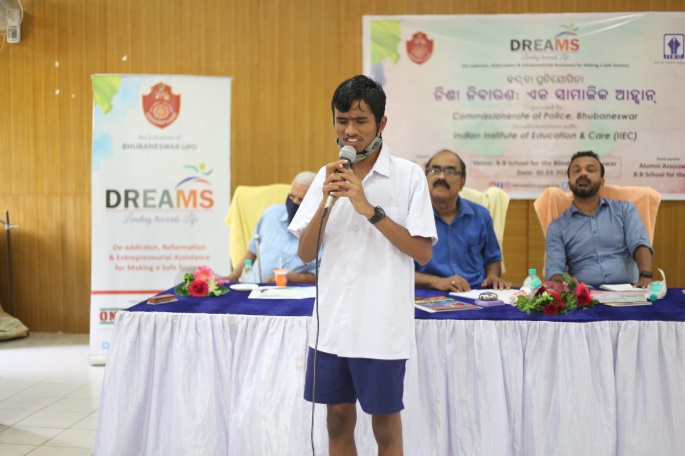 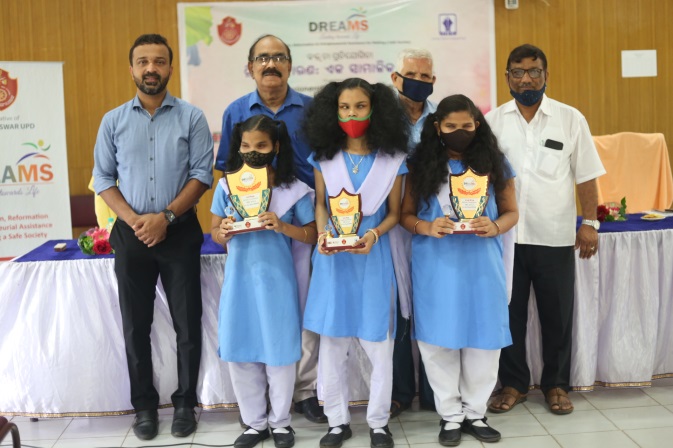 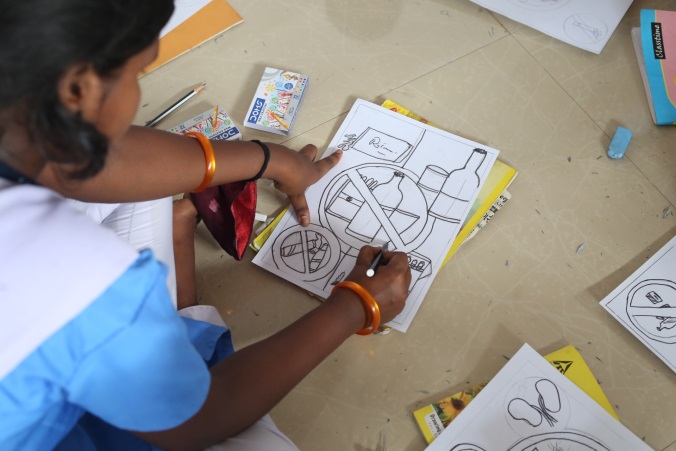 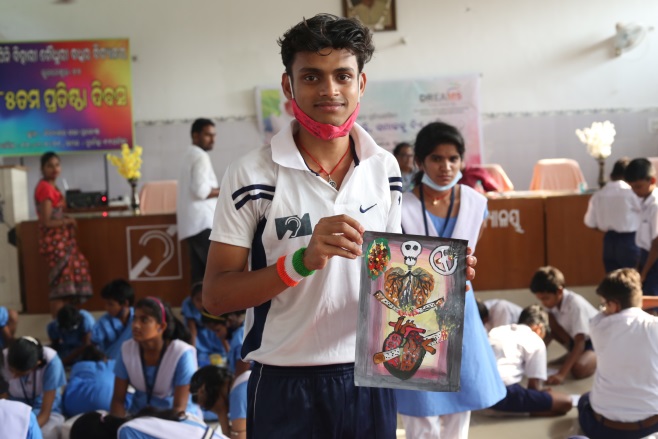 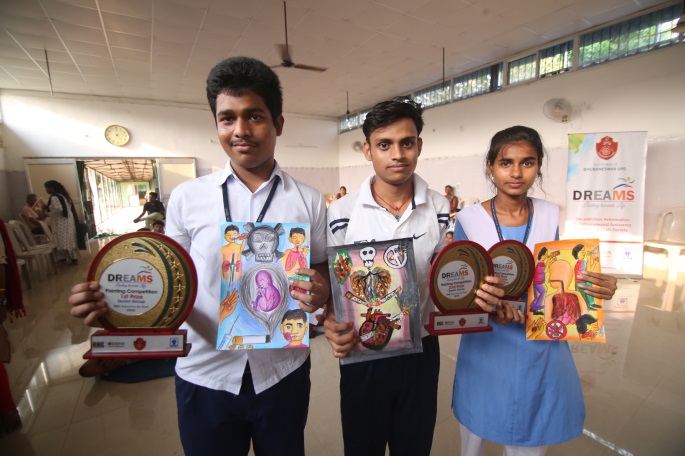 IEC Materials
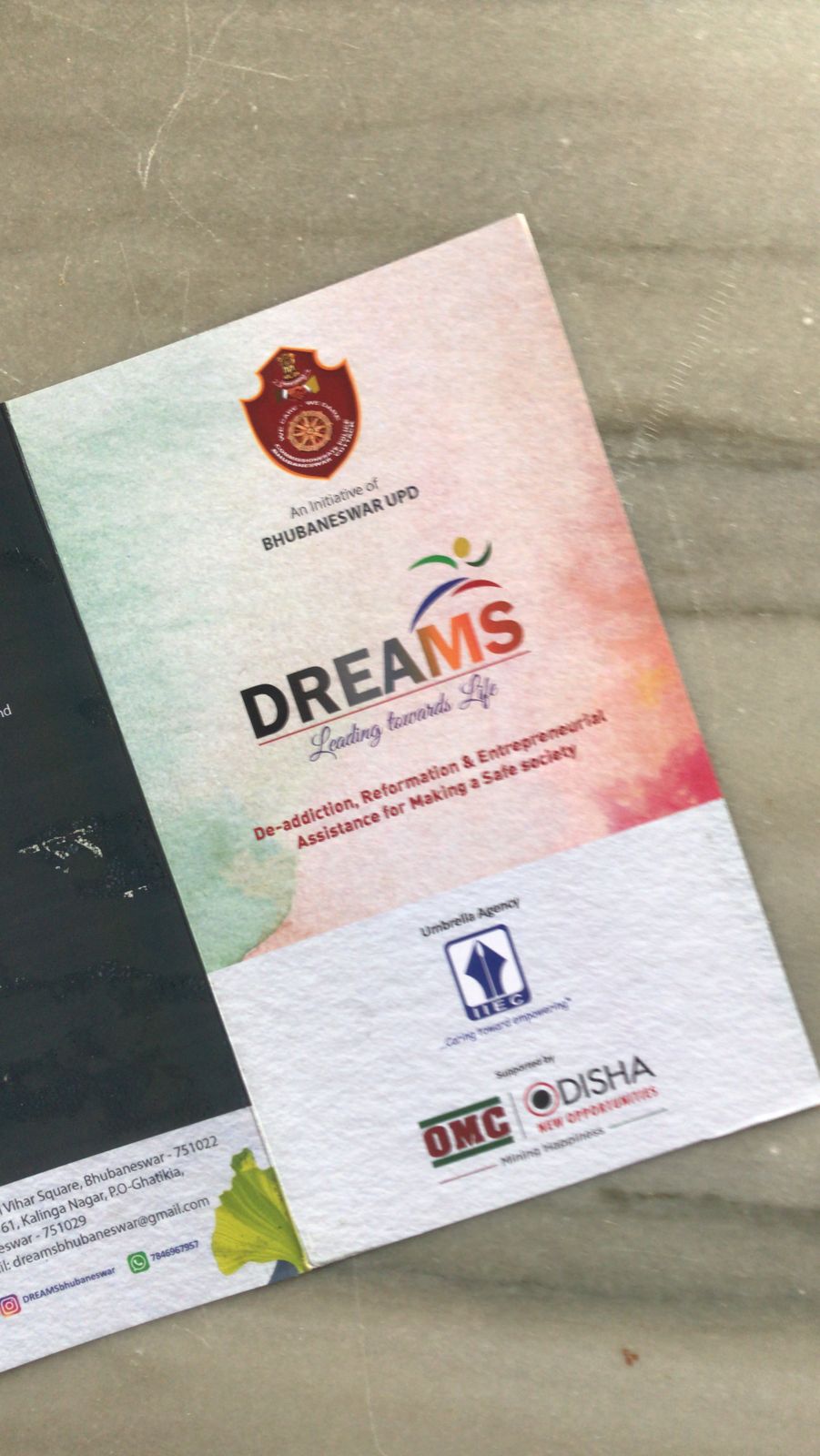 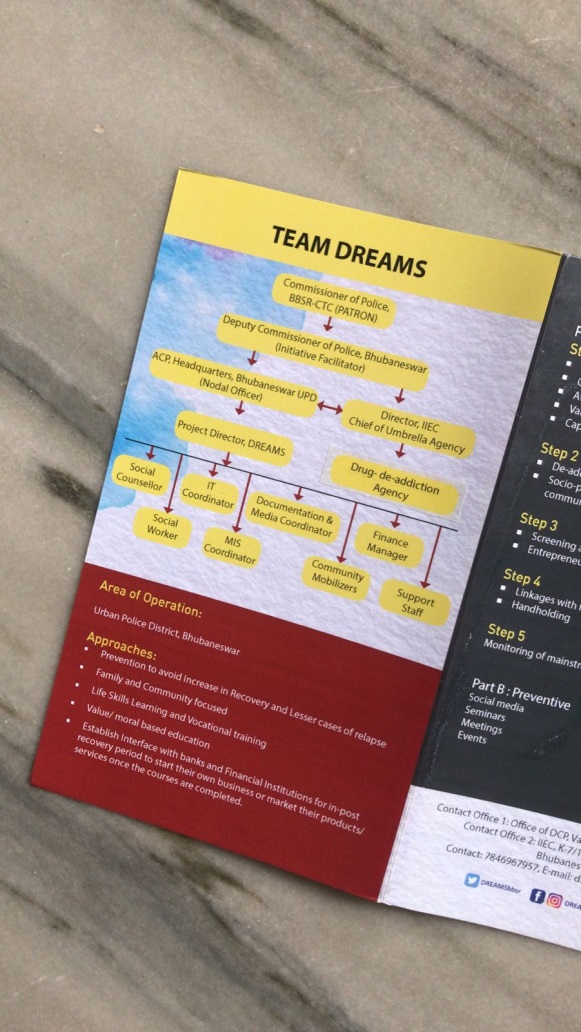 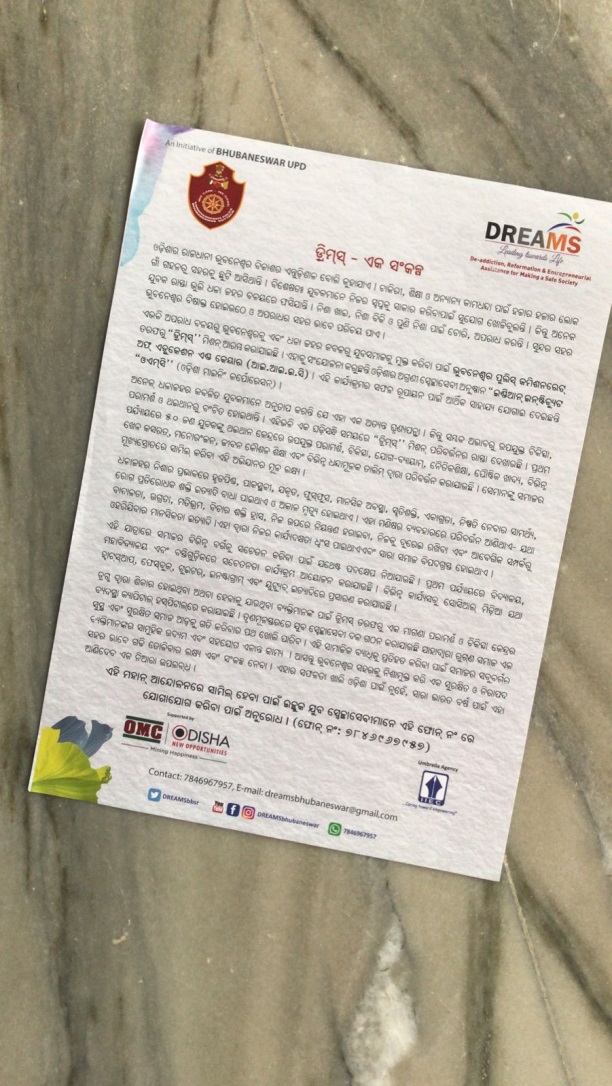 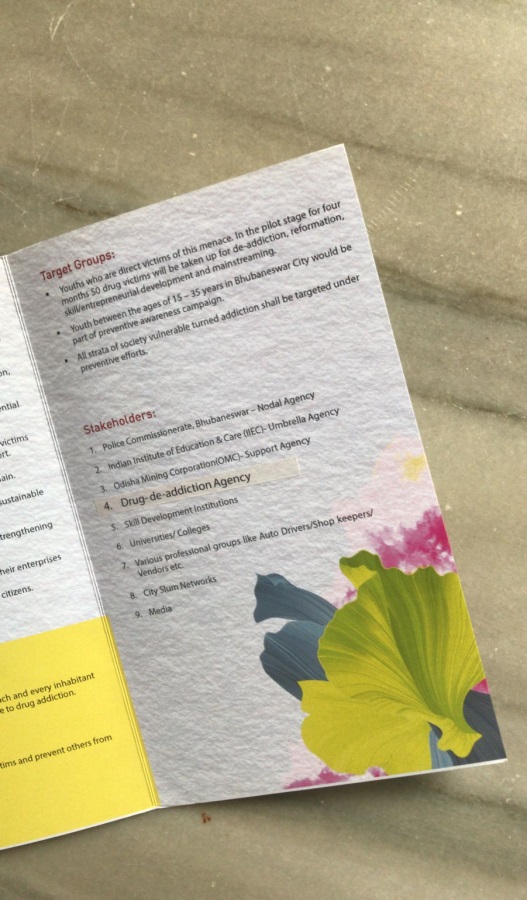 Community Mobilisation
Household/ FGD/SHGs/Associations/Networks
Counselling by Social worker & Social animators
Task force of volunteers
Awareness by leaflets ,posters, brochure
Motivational speeches and Medical discourses
Cultural shows 
Street theater
Counselling by Social worker & Social animators
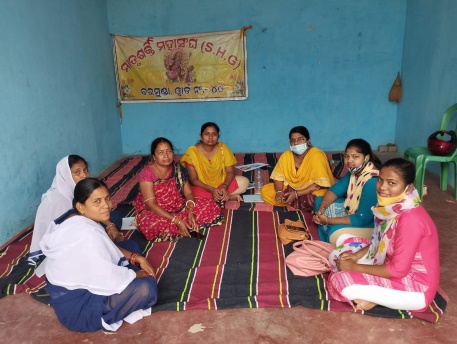 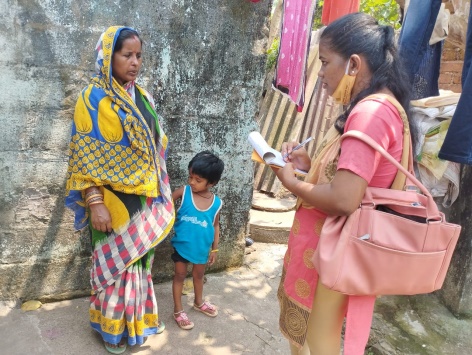 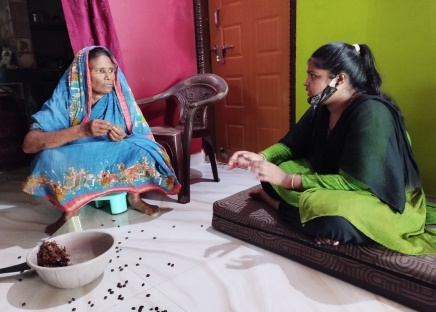 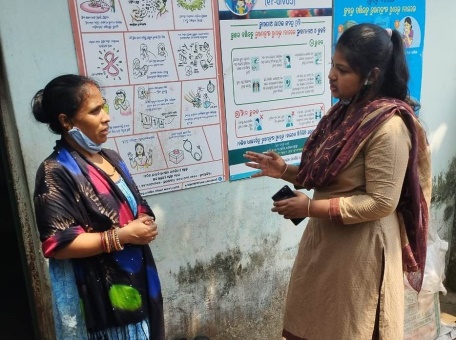 Household/ FGD/SHGs/Associations/Networks
Social Media
Programs & precepts uploaded on Dreams Twitter, Instagram, Facebook & You tube(around 03 lakh population reached as a whole)
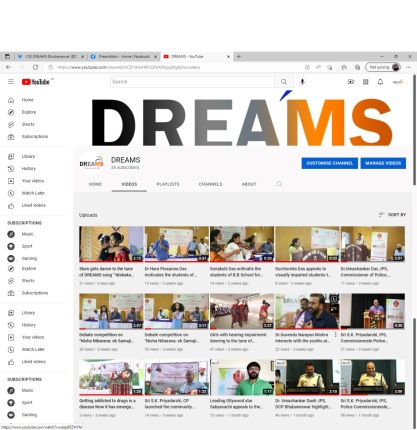 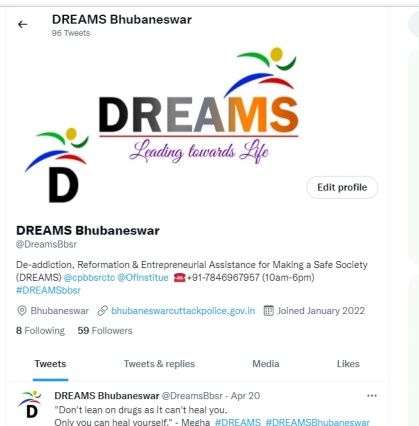 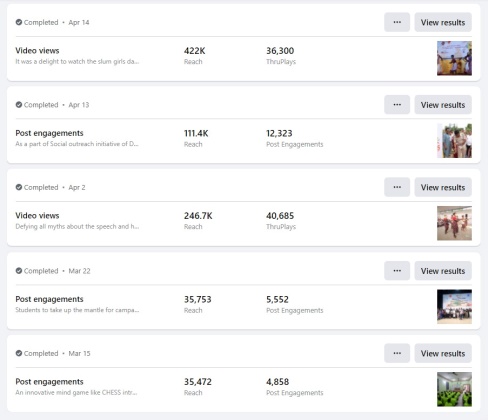 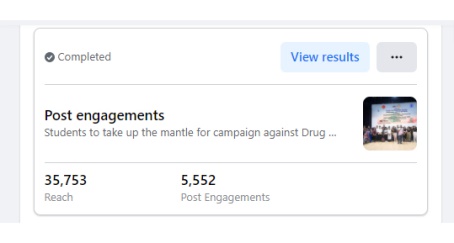 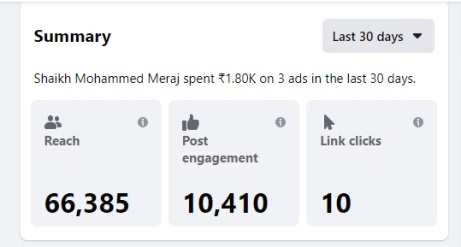 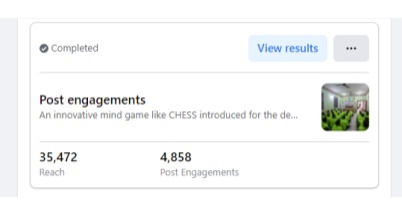 Curative
Dedicated helpline number 7846967957 launched
Interventition at Rehab Centre(50 boys)
Out patient treatment & Counselling at Capital Hospital Bhubaneswar
Out patient treatment & Counselling at Capital Hospital Bhubaneswar
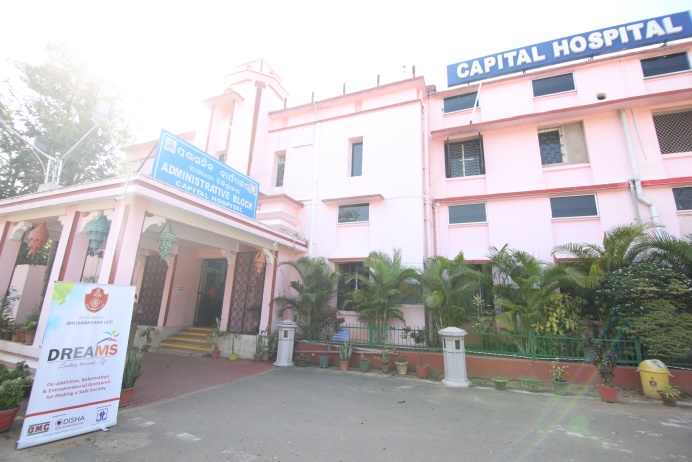 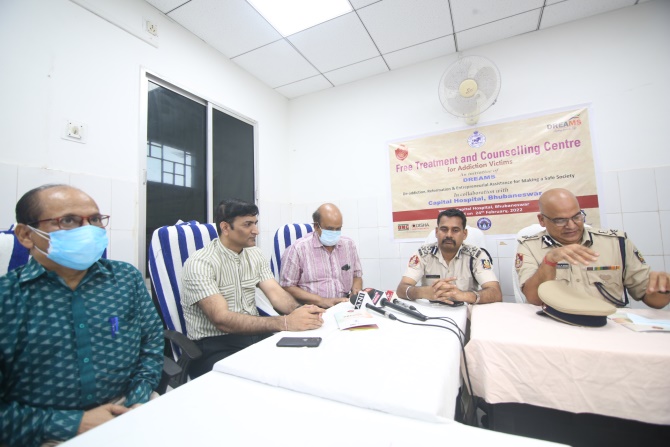 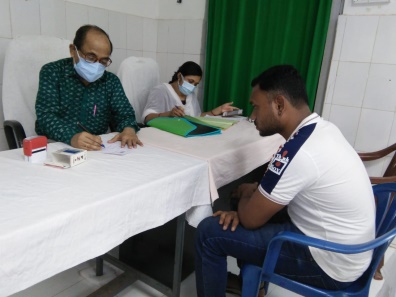 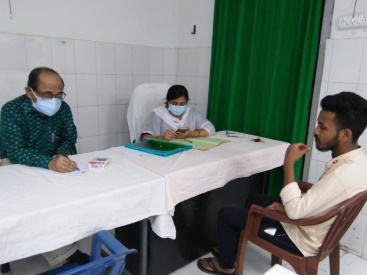 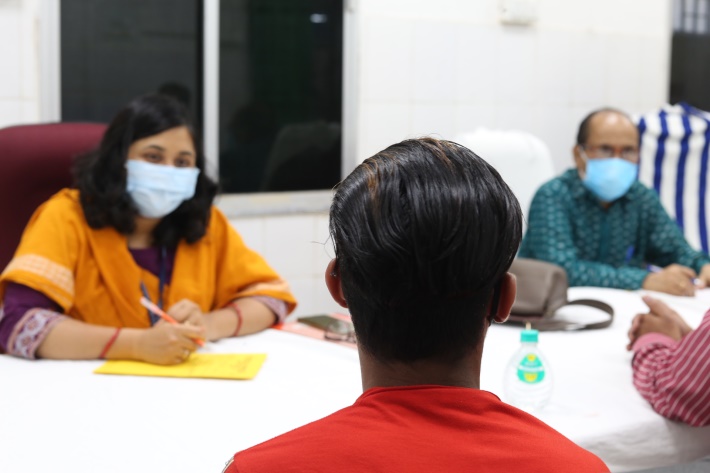 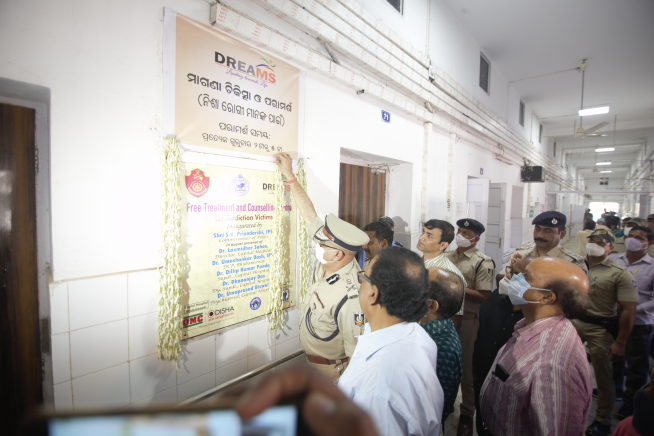 Curative
Inputs at Rehab Centre	
	  Medical Detoxification
Therapeutic Treatment
Counselling/ motivational  discourses 
Spiritual/value education
Life skill education 
Occupational & art therapy
Recreation
Indoor games like chess, & carrom etc
Yoga
Narcotics Anonymous teaching 
Nutritious  diet
YOGA AND EXERCISES
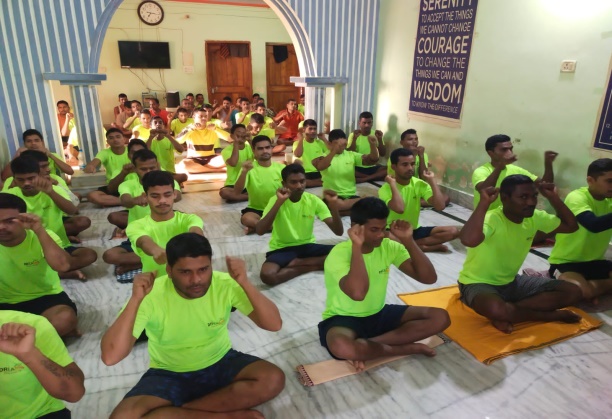 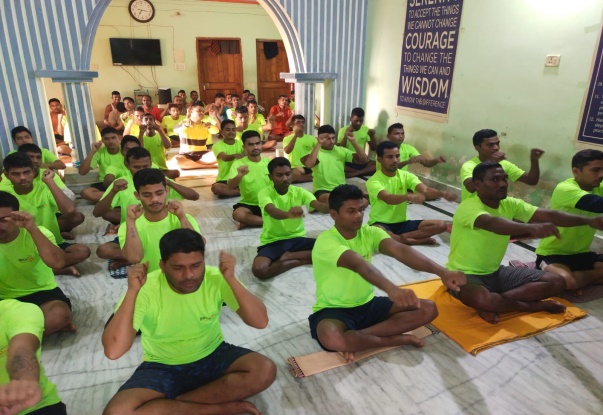 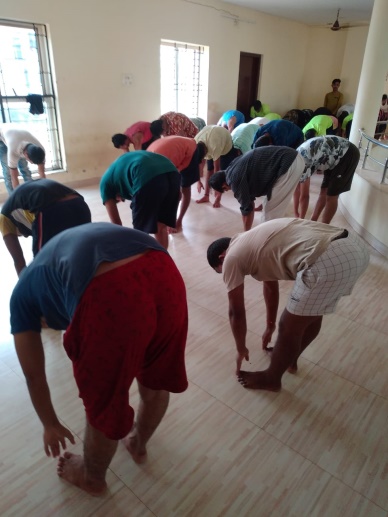 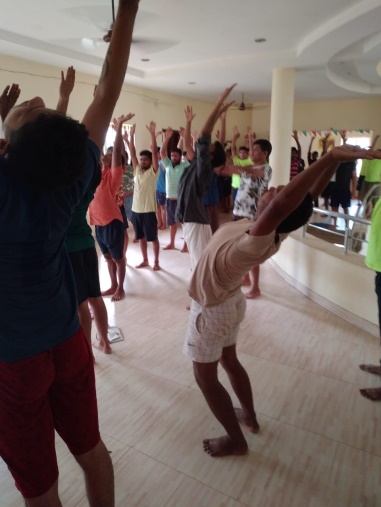 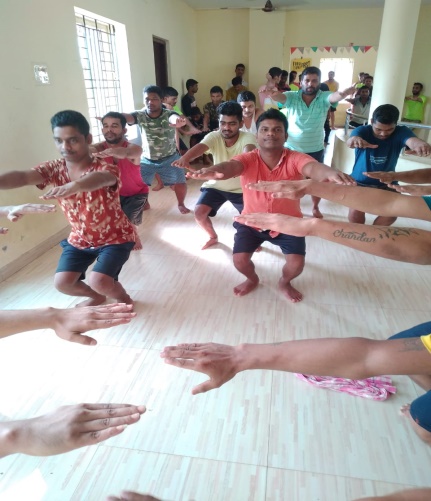 Recreation
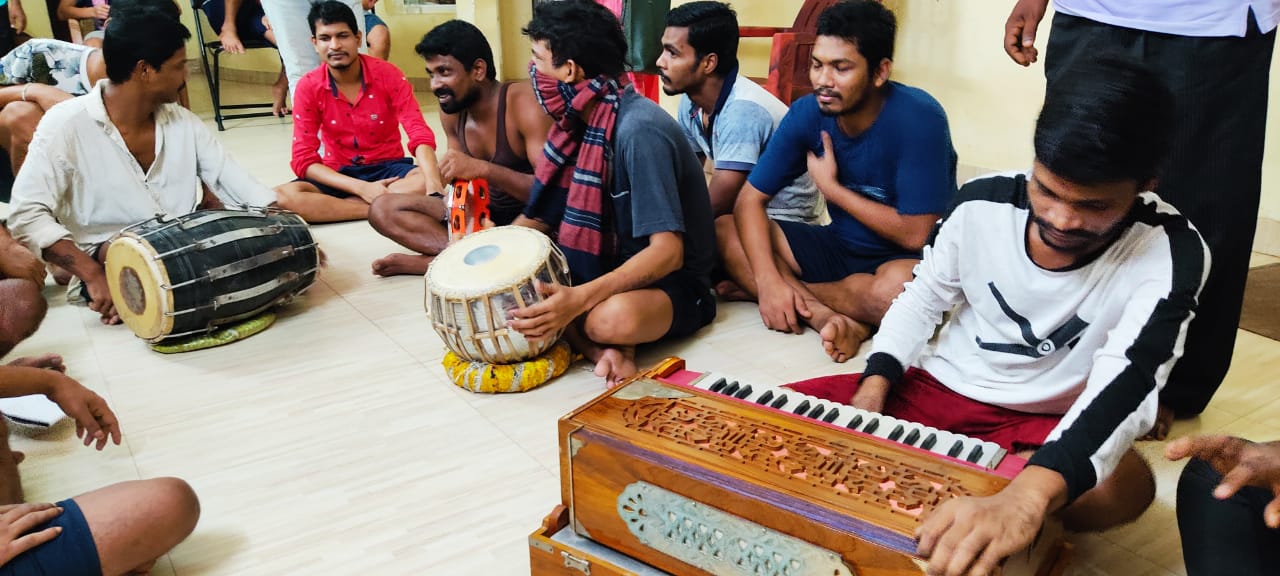 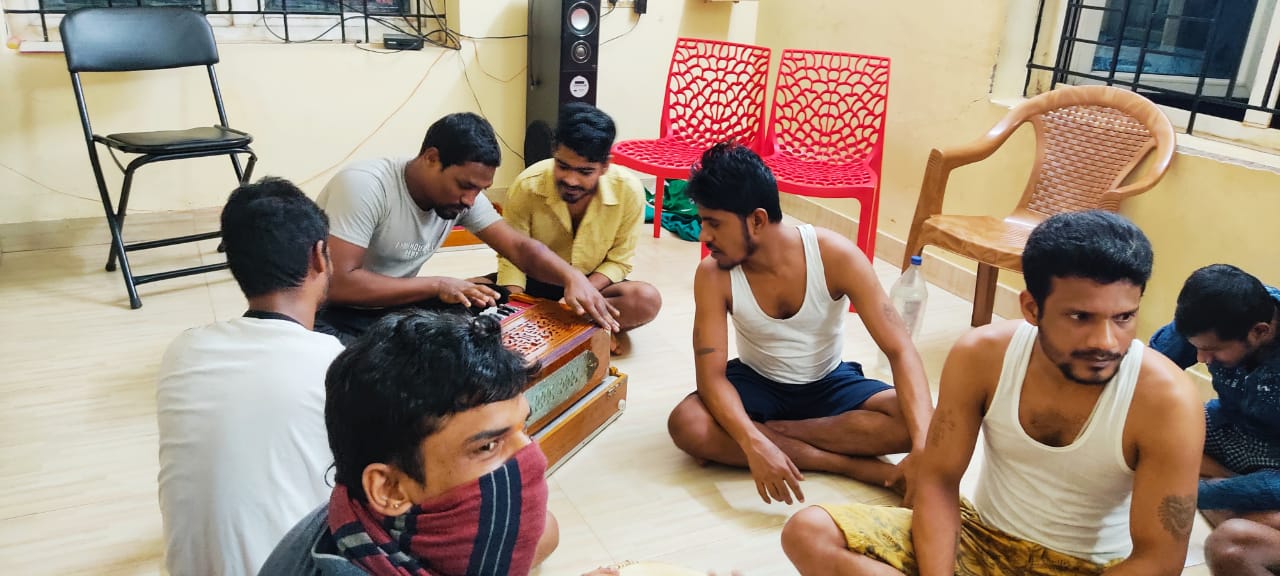 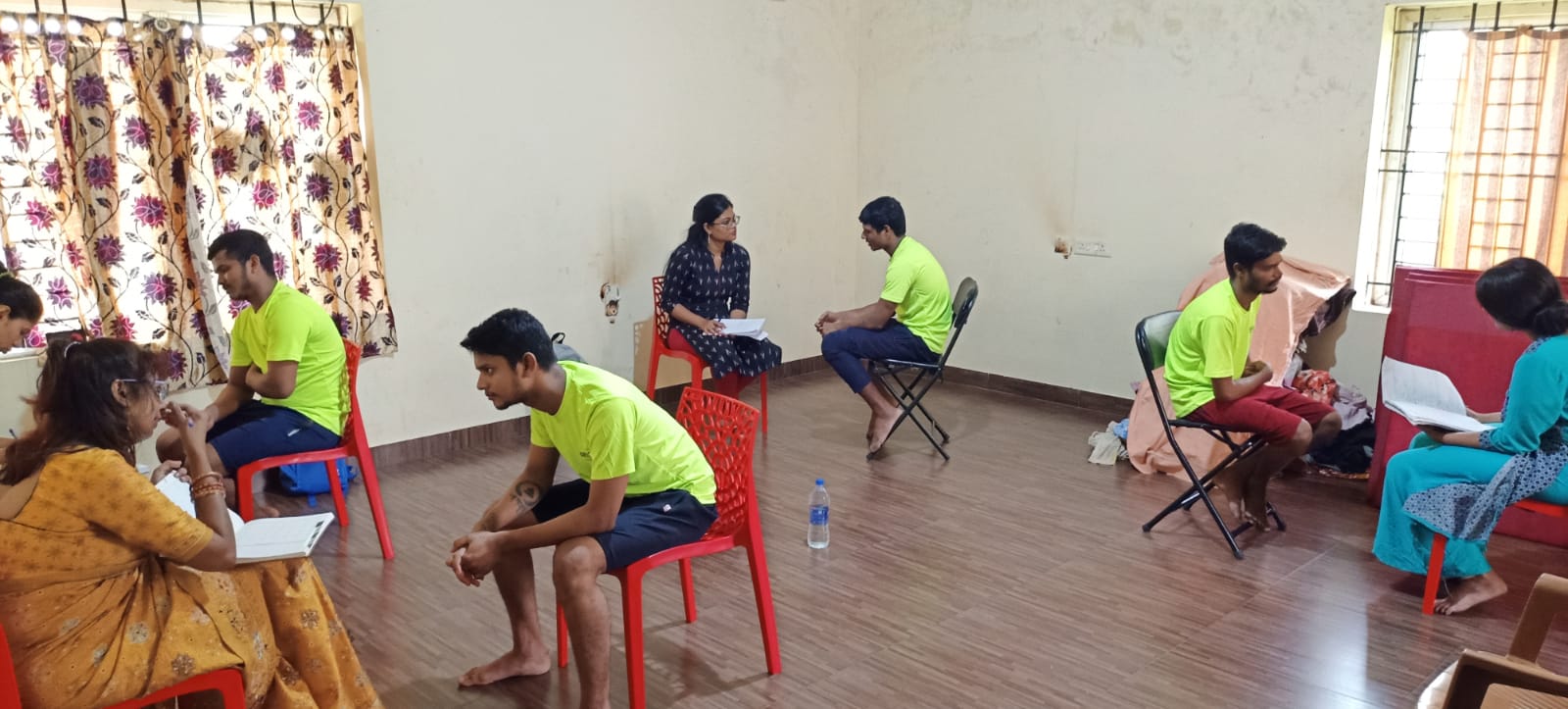 INDOOR GAMES LIKE CHESS, & CARROM ETC
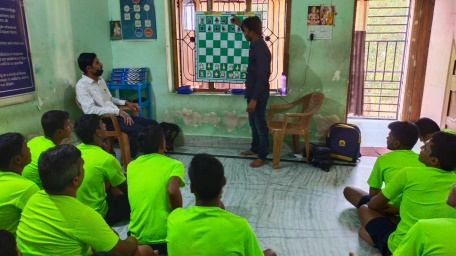 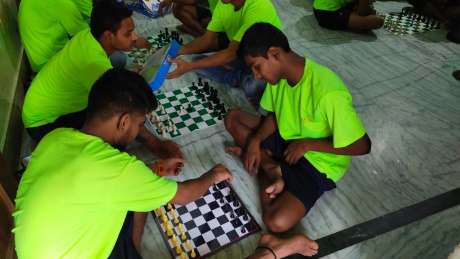 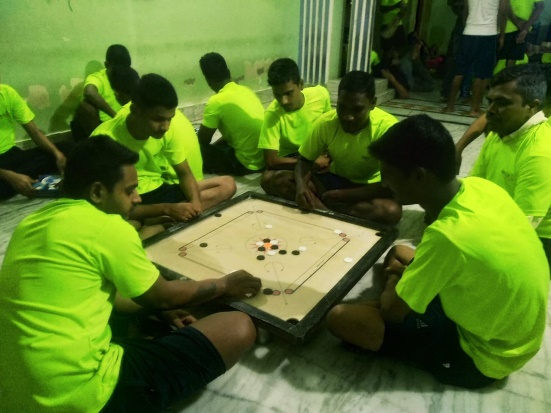 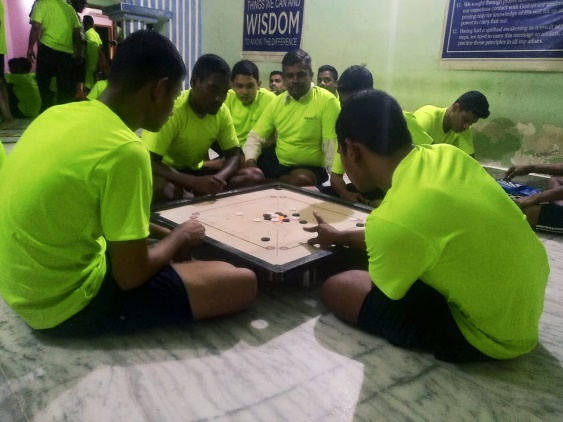 COUNSELLING/ MOTIVATIONAL DISCOURSES
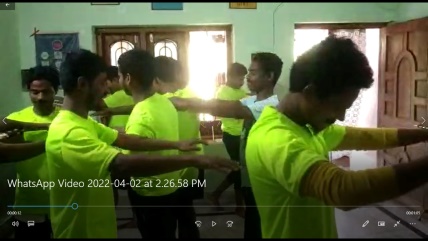 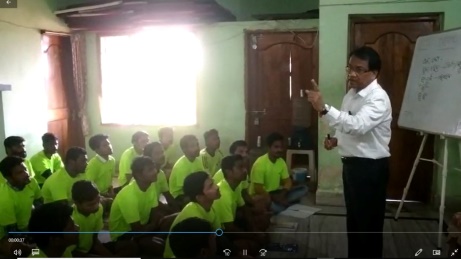 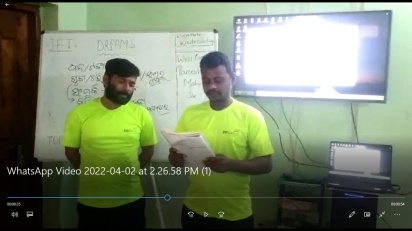 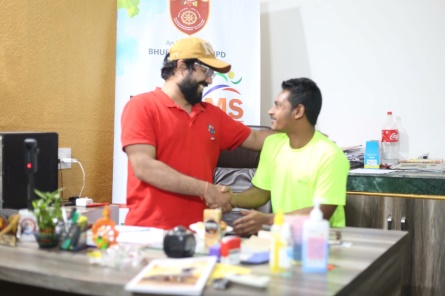 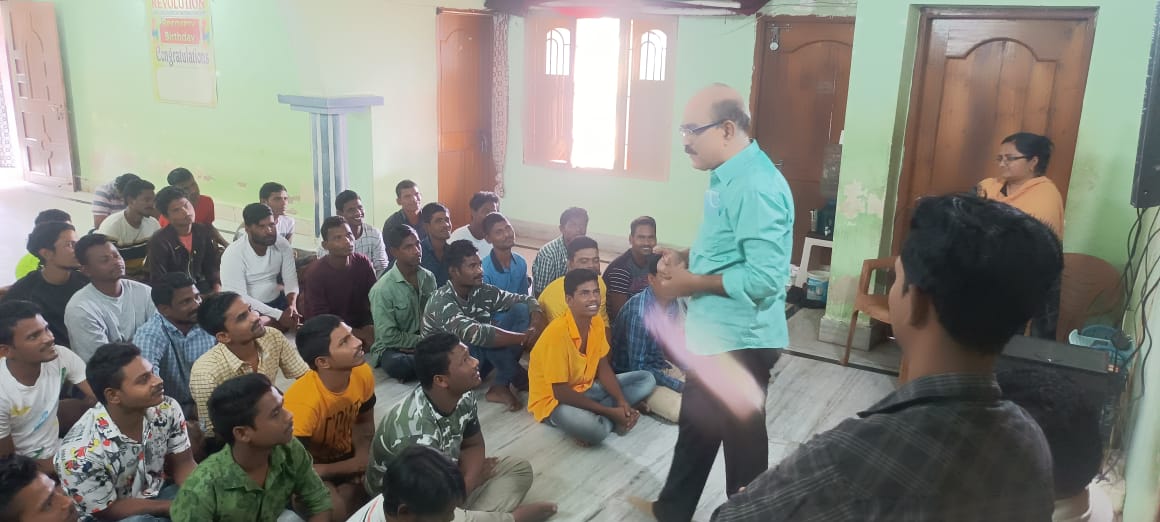 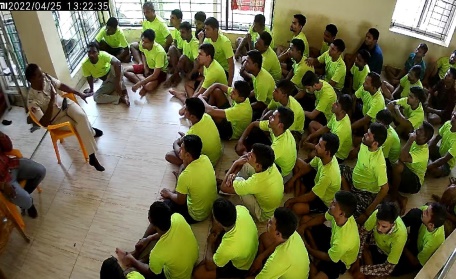 Restorative
Skill Development & EDP
Skill mapping of inmates (50 nos)
Skill training initiated in 5 trades
Collaboration with Khadi & Village Industries Commission(KVIC),Govt.of India to conduct 10 days training in fast food preparation
Collaboration with Khadi & Village Industries Commission(KVIC),
Govt.of India to conduct 10 days training in fast food preparation
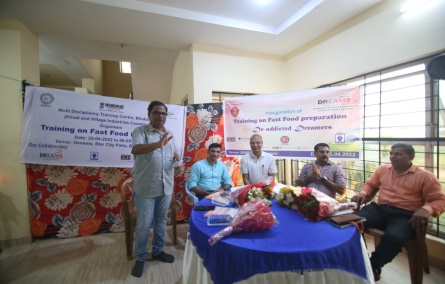 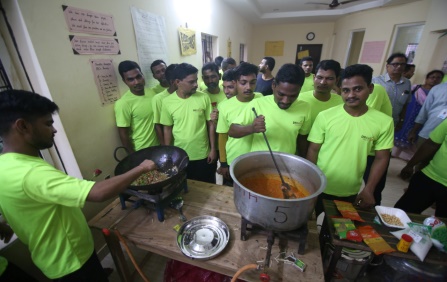 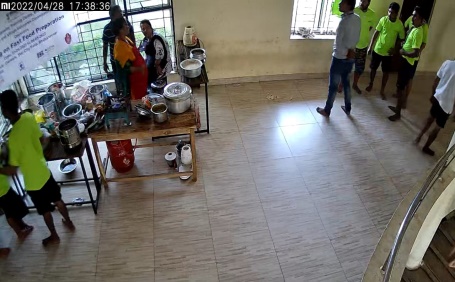 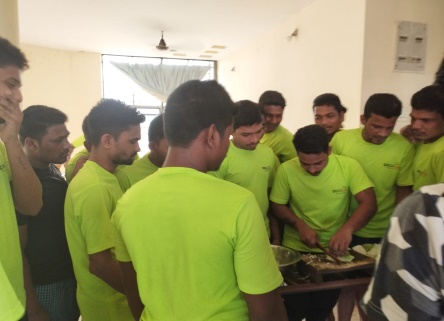 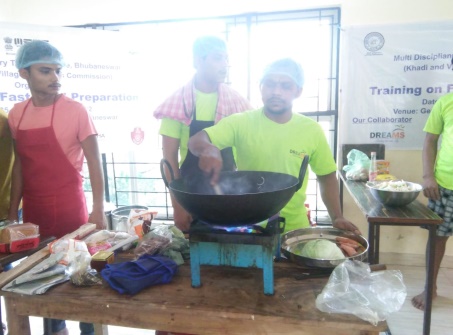 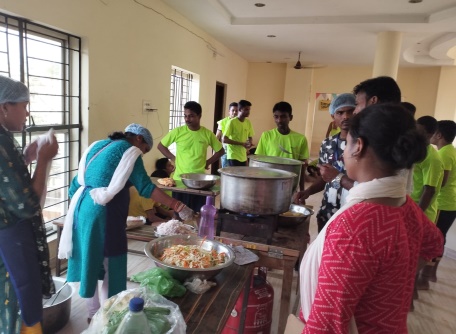 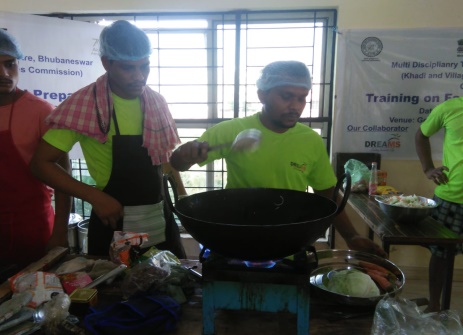 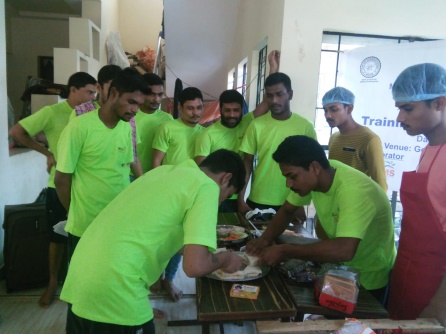 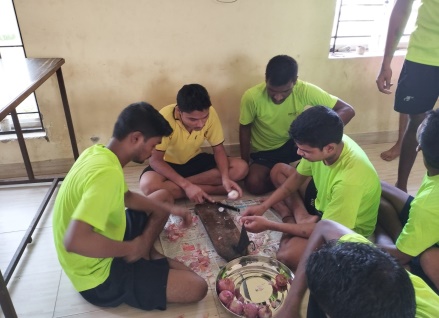 Restorative
Post Training Interventions
Self employment in fast food/fruits business
Reemployment of qualified boys in the parent companies
Agreement signed between SAI Foundation Trust & IIEC for engagement of 32 Boys under Garama Garam brand fast food chain.
Zero account of 50 boys opened in ICICI bank
Orientation of boys in digital banking & mobile technology for business transaction 
20 carts (food & veg) donated by UCCIL for the selected dreamers.
Rehabilitation of Boys in different parts of Bhubaneswar with carts
Agreement signed between SAI Foundation Trust & IIEC for engagement of 32 Boys under Garama Garam brand fast food chain.
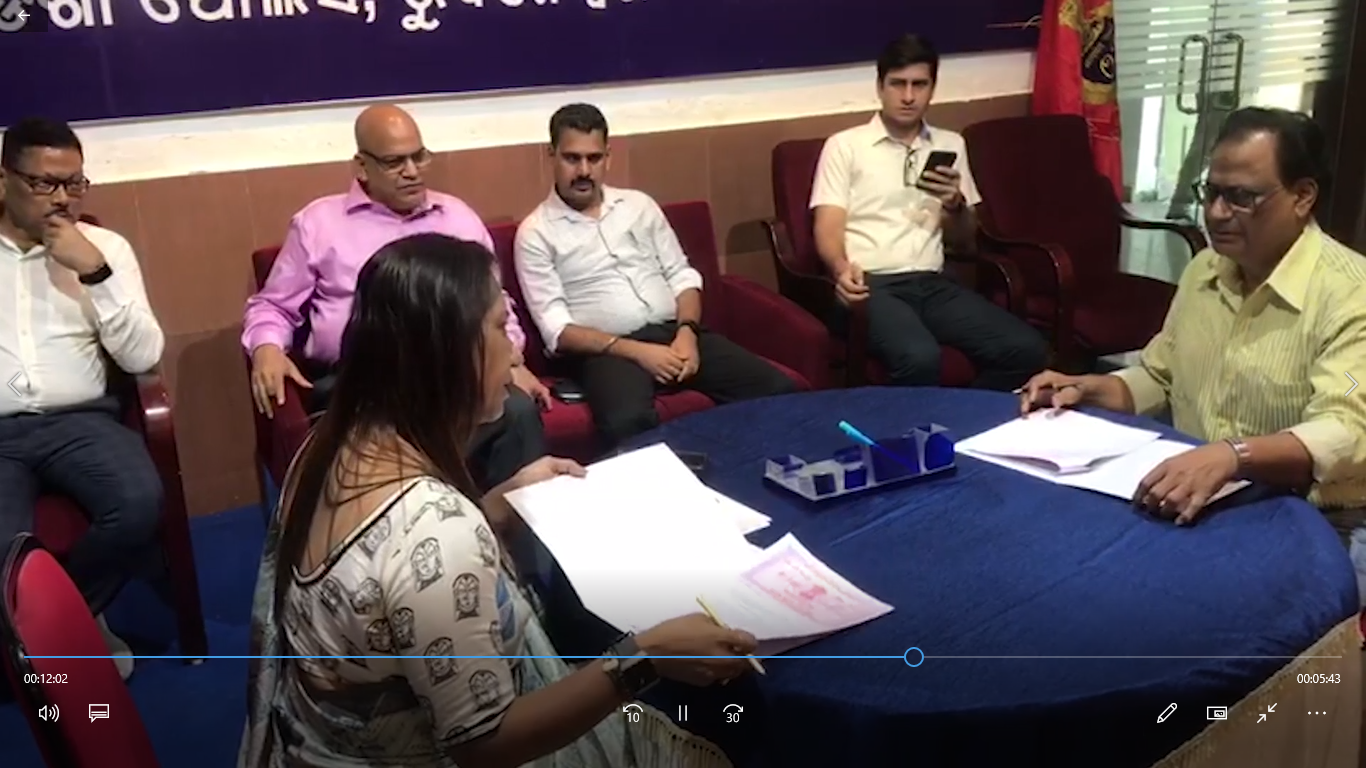 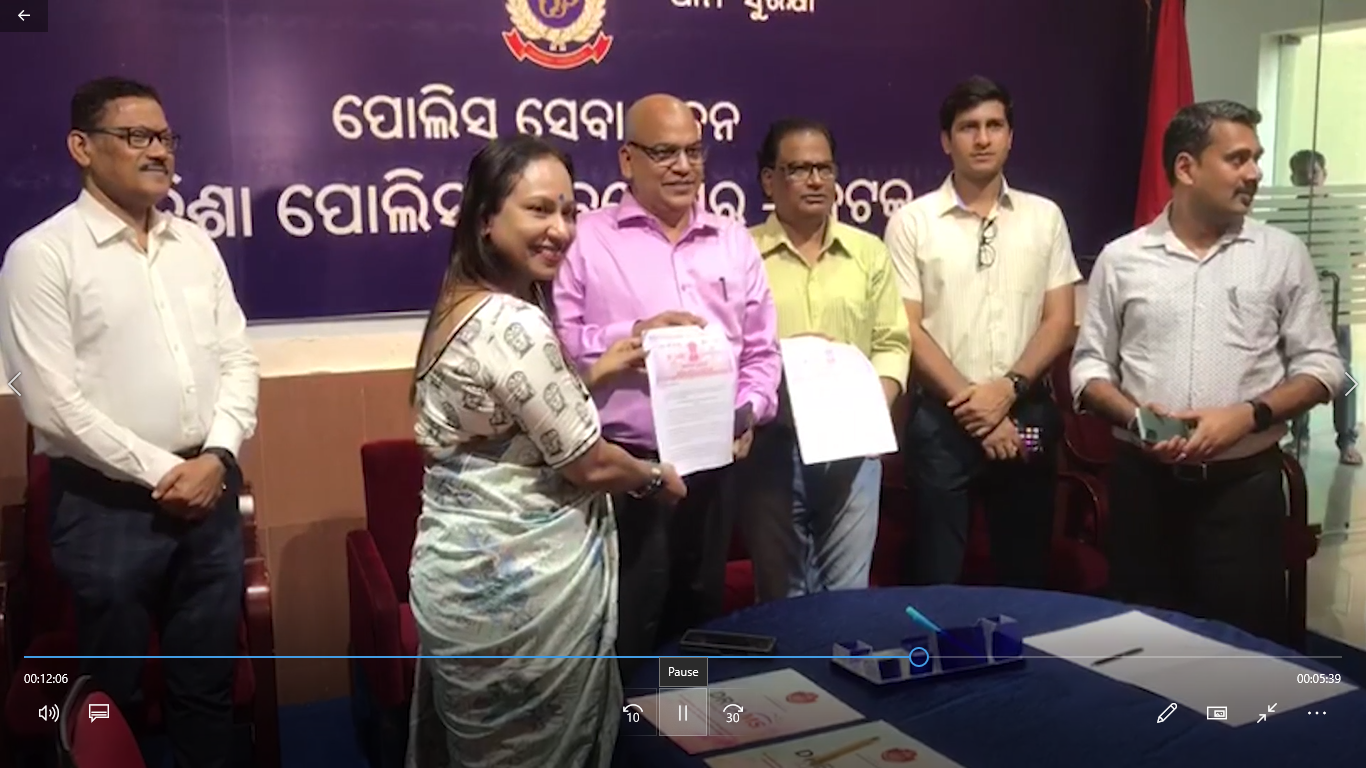 20 carts (food & veg) donated by UCCIL for the selected dreamers.
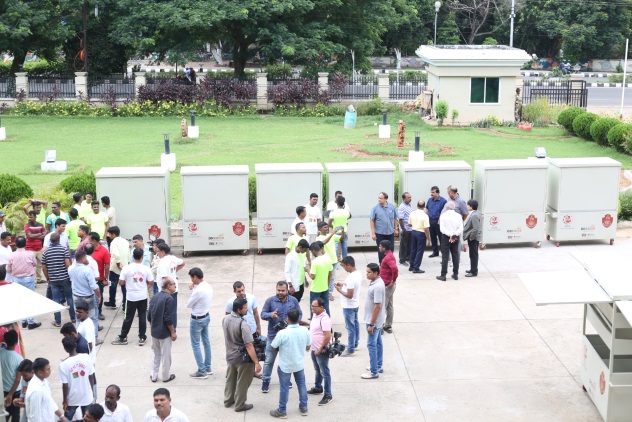 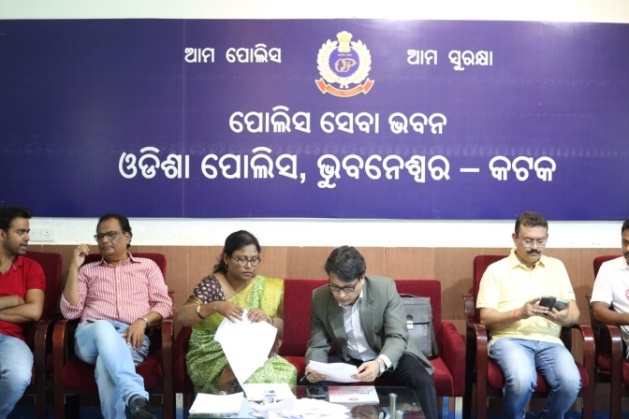 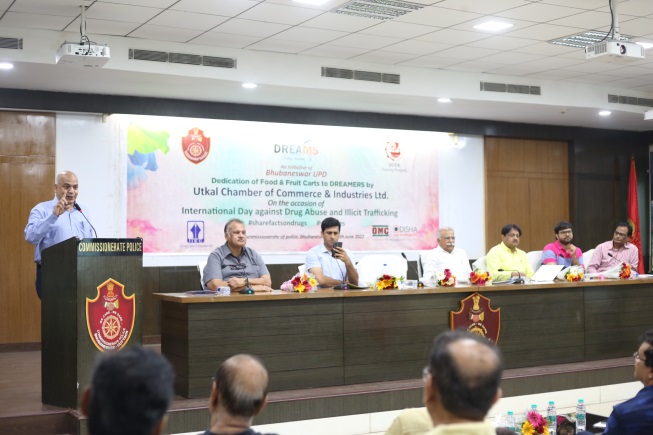 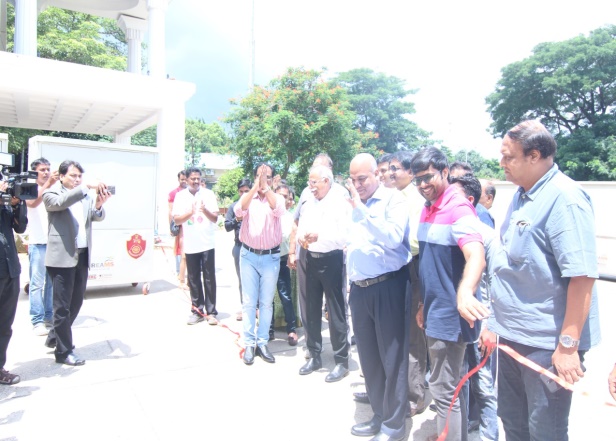 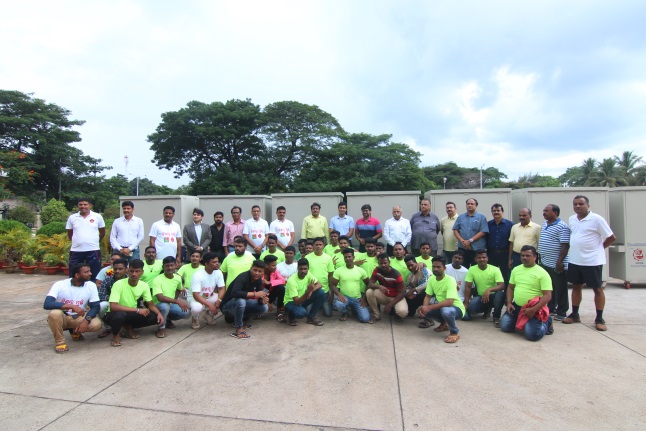 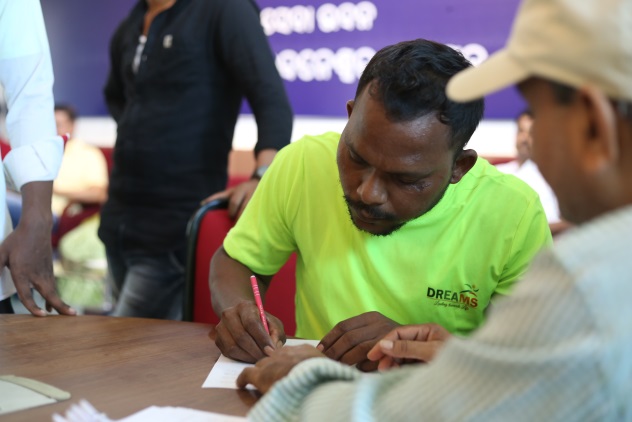 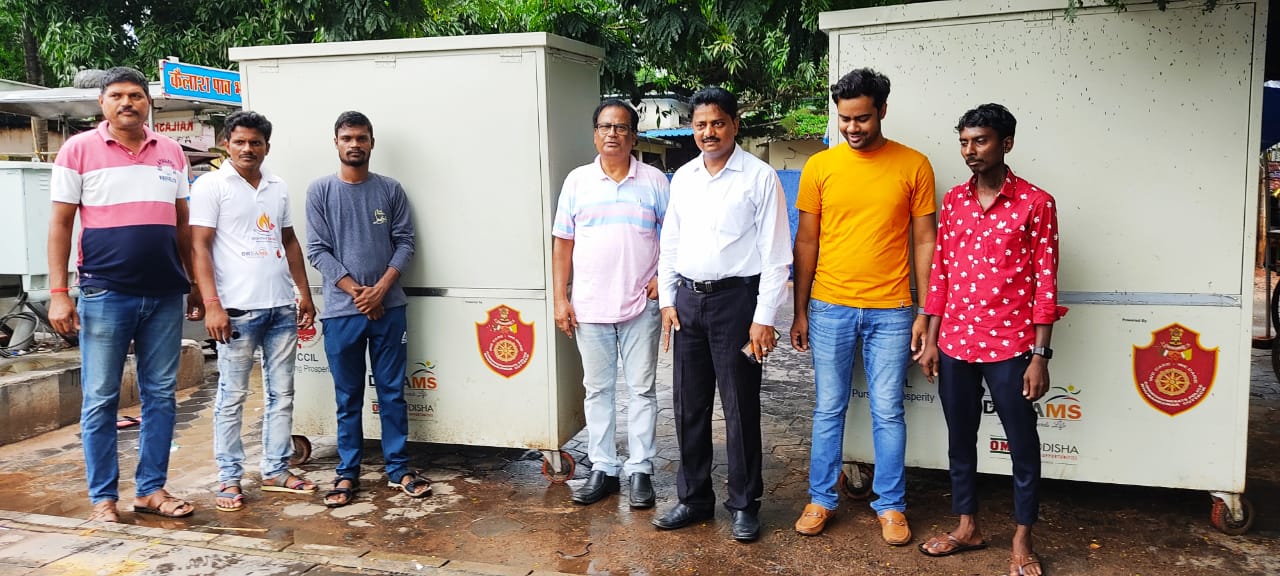 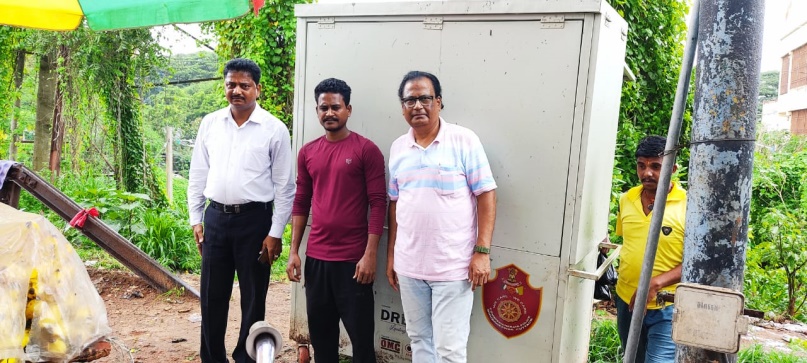 Rehabilitation of Boys in different parts of Bhubaneswar with carts
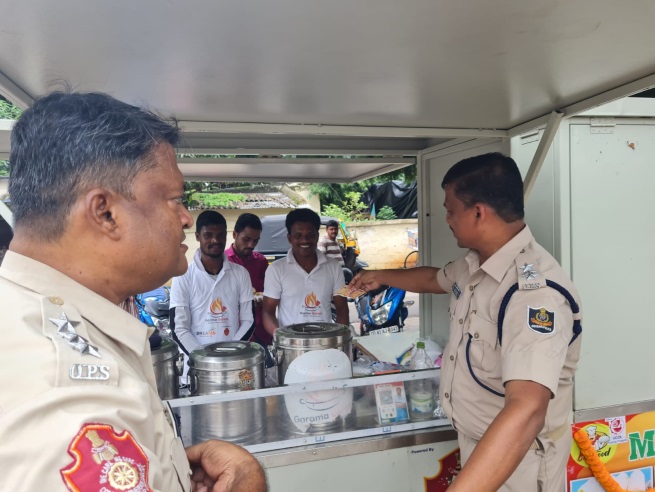 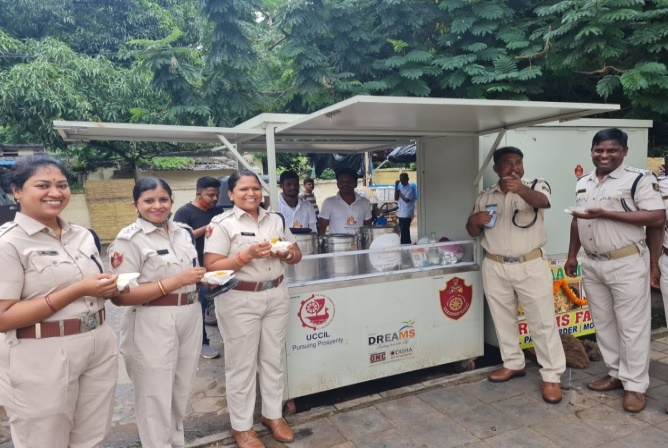 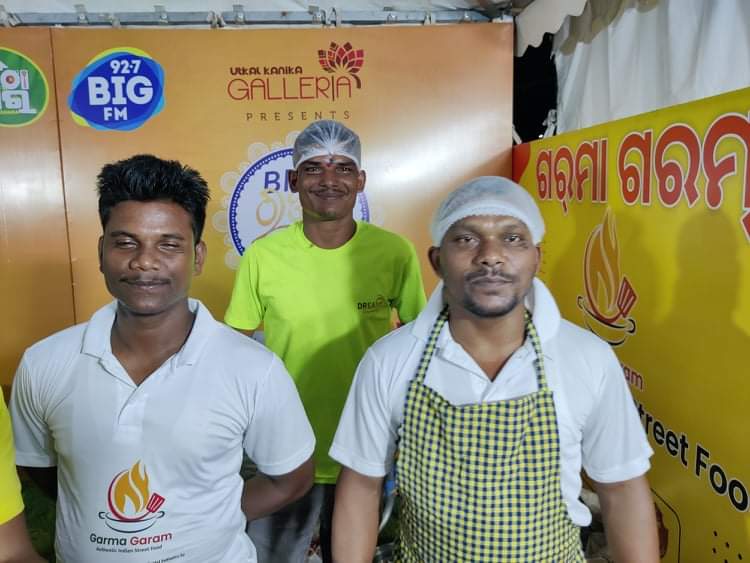 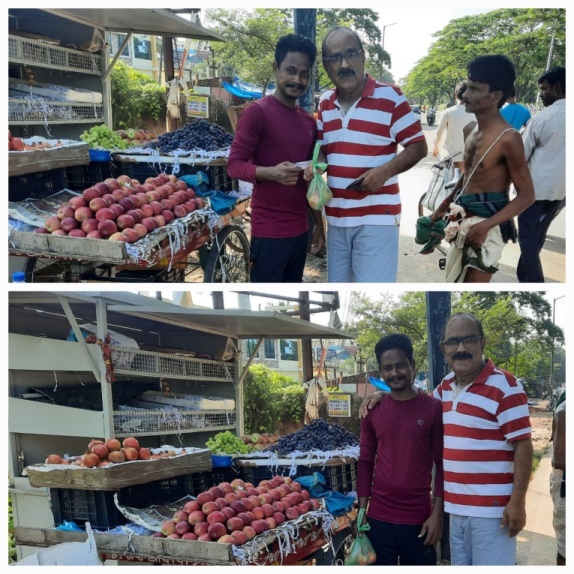 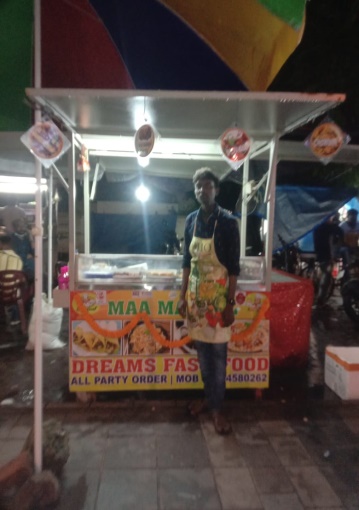 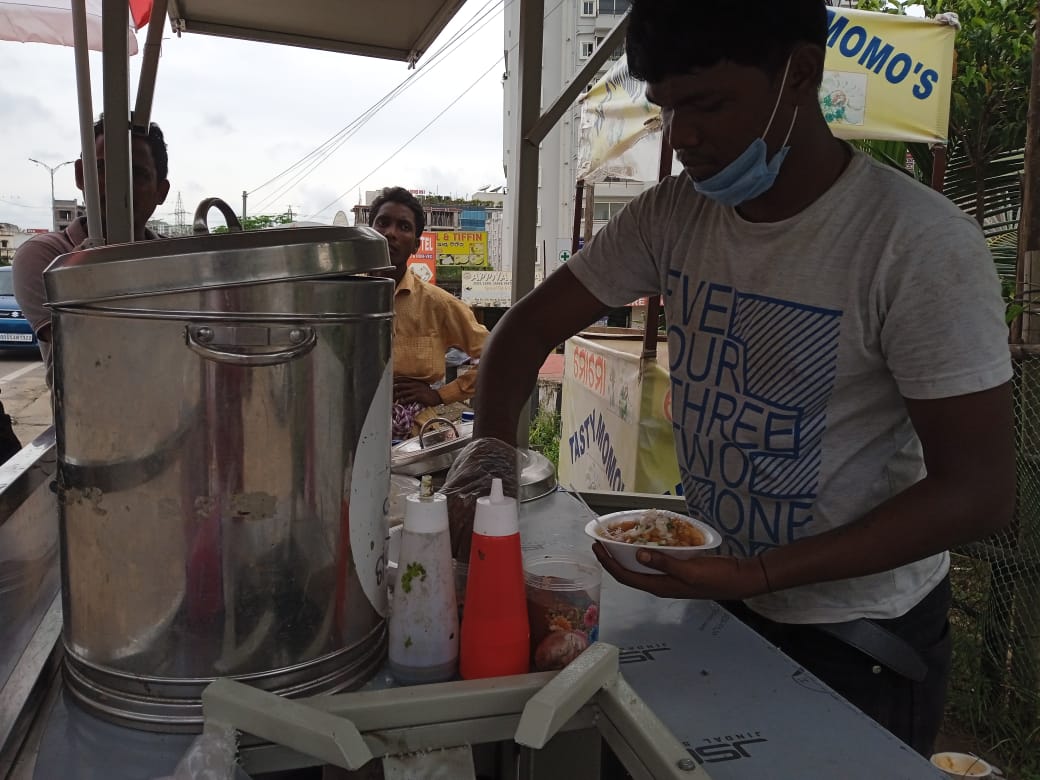 Valedictory
Cultural Presentation by Dreamers
Presentation of documentary film on the process of DREAMS
Presentation of memento to the team members of DREAMS
Speeches by Guests
Pledge by Dreamers
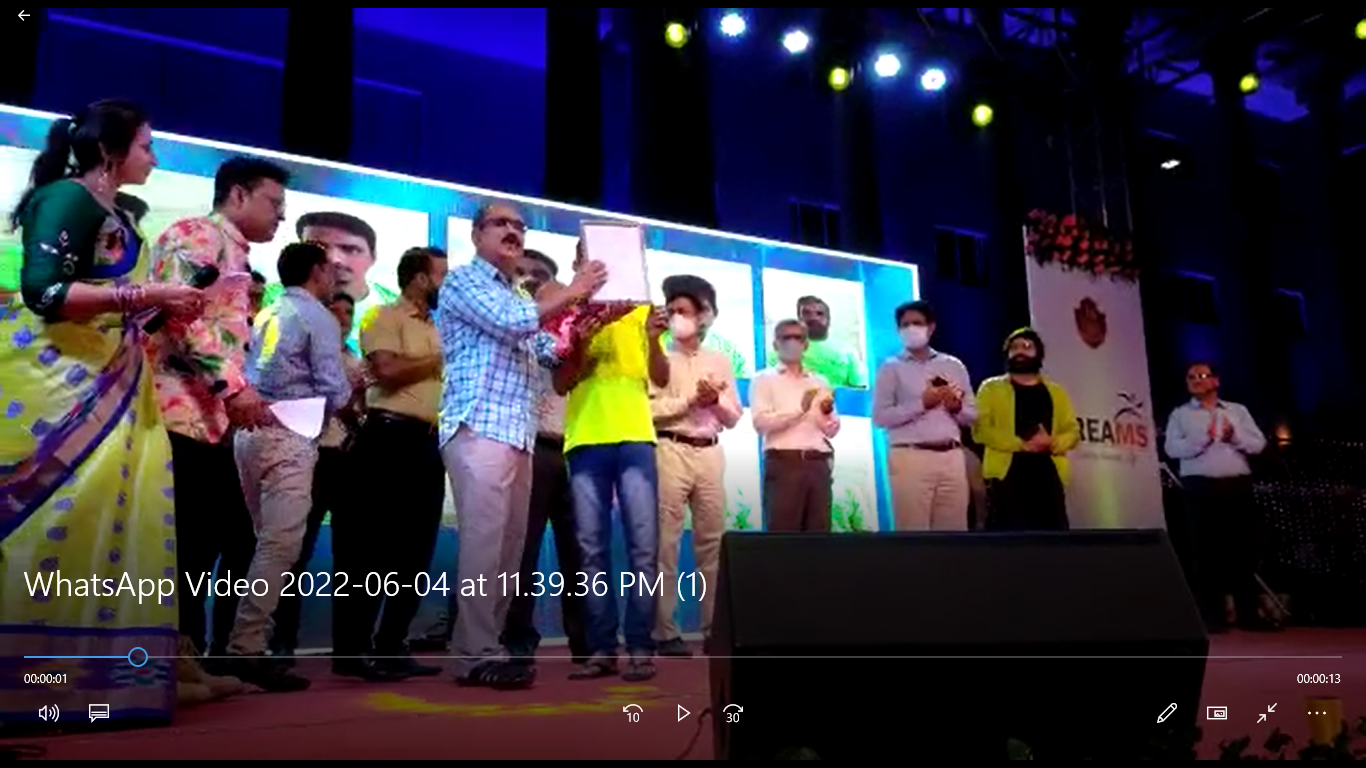 Media Clippings
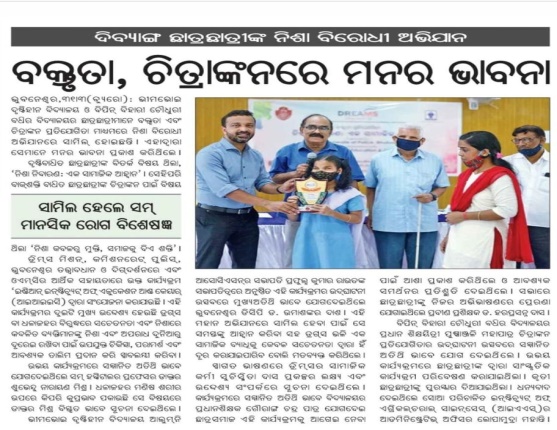 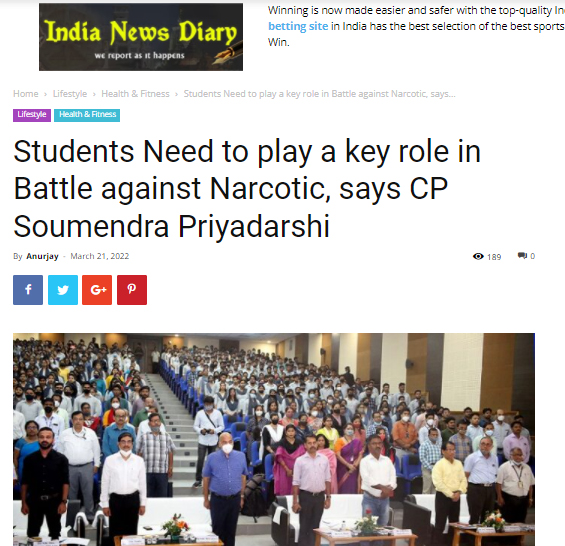 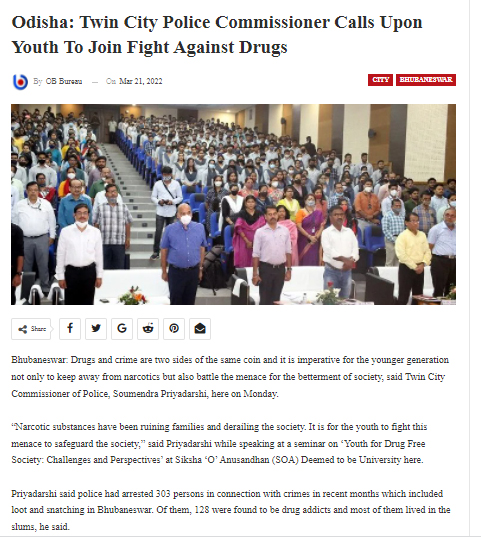 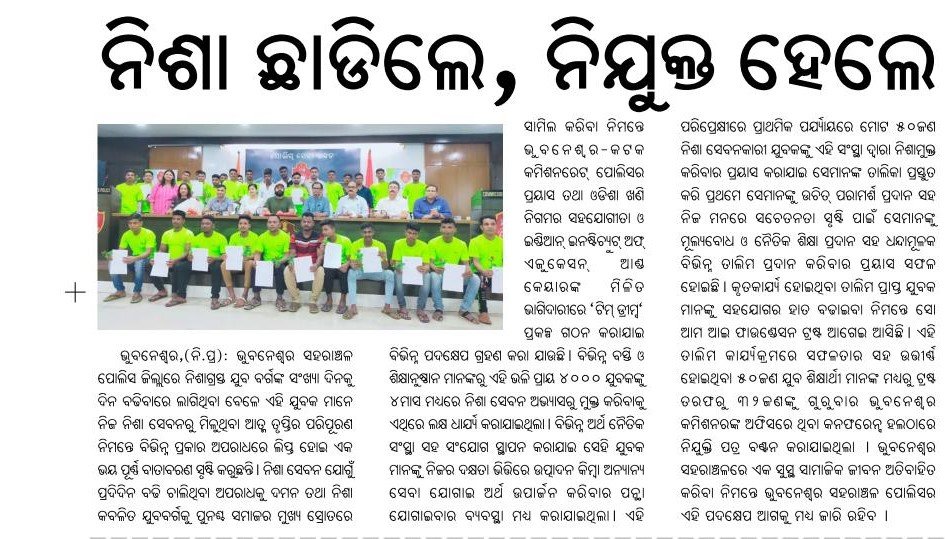 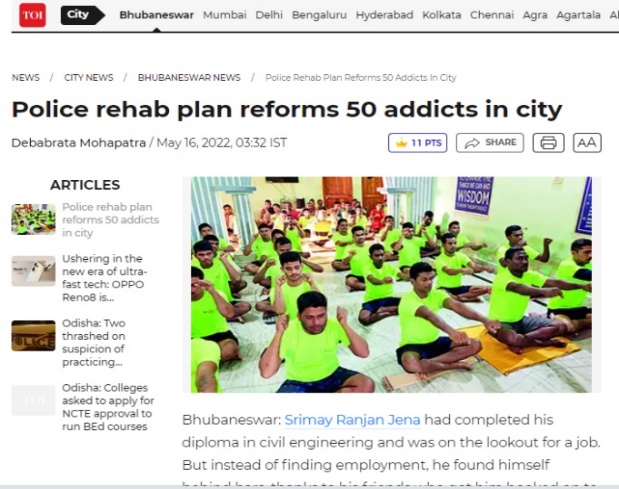 Learning
Criminals with drug addiction background can be mainstreamed with appropriate & adequate rehab interventions
Shelter based rehabilitation at deaddiction centres proves extremely beneficial
Skill development along with employment/self employment opportunities help restore their livelihood and dignity towards socio economic inclusion
Way Forward
Monitoring & evaluation of the young entrepreneurs 
Mentoring of boys in groups by management/marketing/business professionals
Successful boys become the torch bearers to sensitize others not to fall prey to drugs
Awareness programs reached schools and colleges extensively & intensively
Advocacy with the Dept. of Education to include the subject of drugs as a part of syllabus
Dissemination of case studies at various levels
Media stories of the best practices
TO regularize Outpatient consultation at Capital hospital
To open DREAMS help Desk at Commissionerate Police, BBSR
To replicate DREAMS initiative in other cities
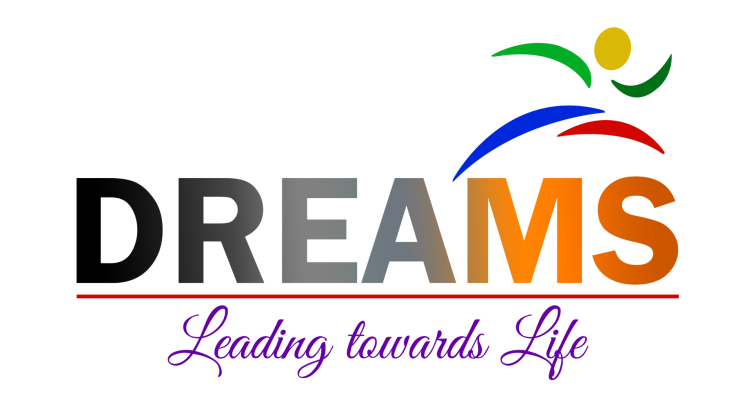 (De-addiction, Reformation & Entrepreneurial Assistance for Making a Safe Society)
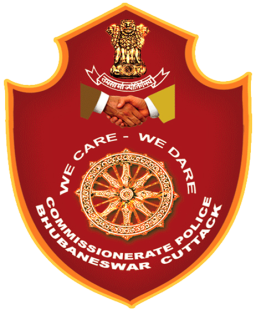 an initiative of Bhubaneswar  UPD
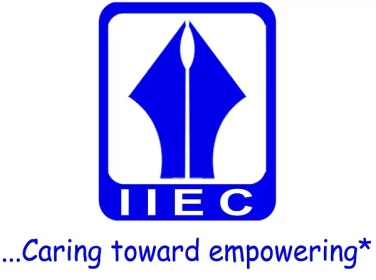 Implemented by
Indian Institute of Education & Care (IIEC)
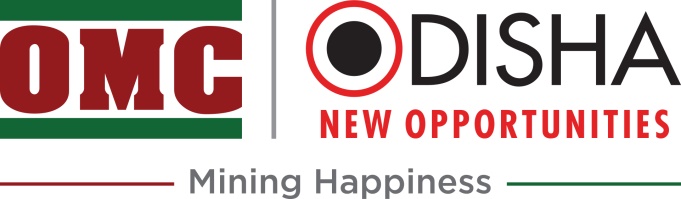 Supported by  OMC